“El Papel de la AEM en la Medicina Espacial”
Dr. Francisco Javier Mendieta Jiménez
Director General
La AEM en los ejes de gobierno 2013-2018
INVESTIGACIÓN CIENTÍFICA ESPACIAL EN MÉXICO
Astronomía, Astrofísica,
Geofísica
Astrobiología
Observación de la Tierra
Comunicaciones espaciales
Medicina espacial
…
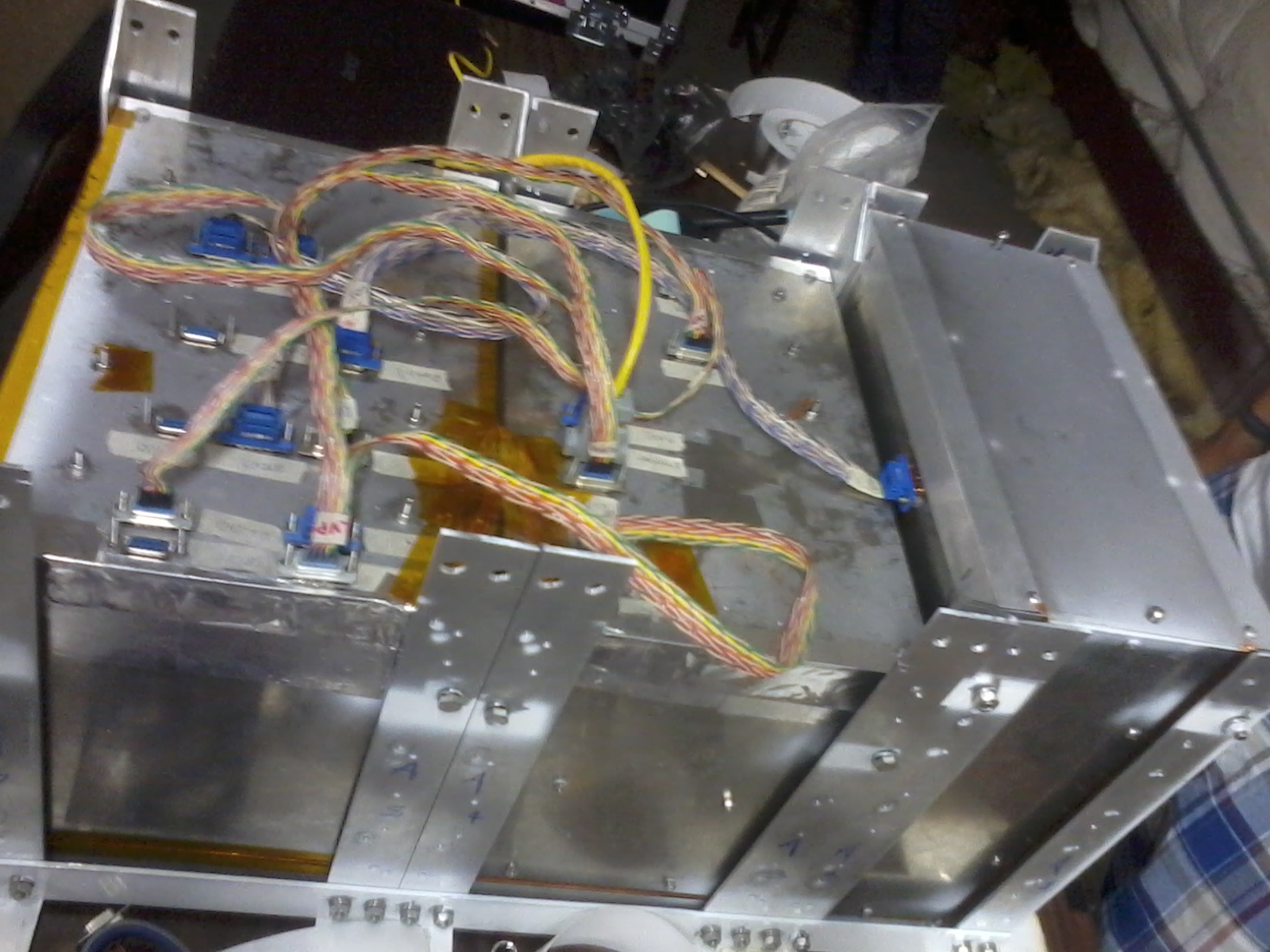 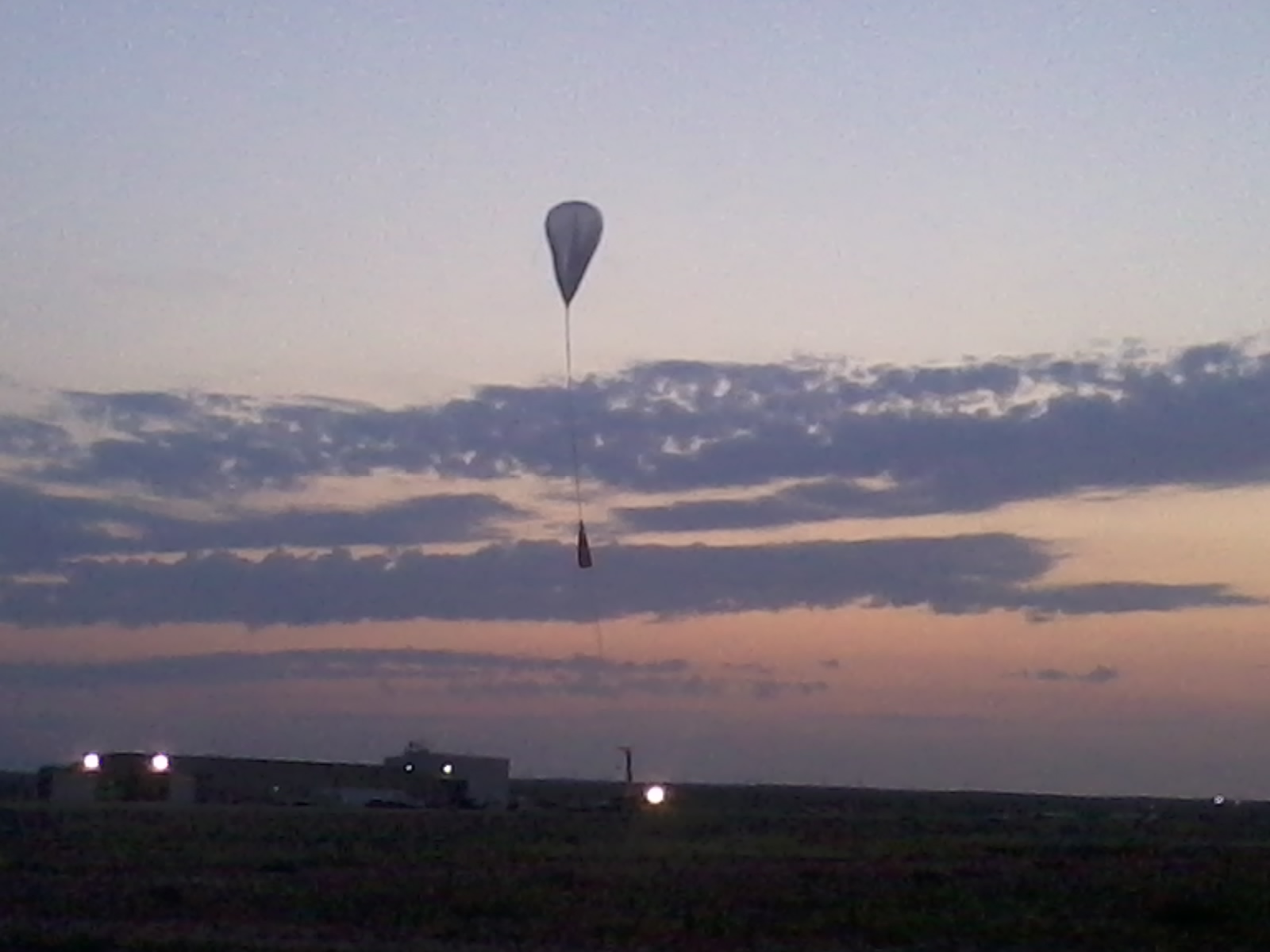 Capacidades deMonitoreo del Territorio desde el Espacio
Oceanografía vía satélite (física, biológica)
Meteorología y climatología vía satélite, especialmente desastres naturales
Estudios geológicos y geofísicos del medio ambiente y recursos naturales
Sensores: óptica, infrarroja, altimetría, radar de apertura sintética, radiometría, espectrometría, escaterometría, geolocalización de flotadores, GPS
Sistemas integrados de información
…
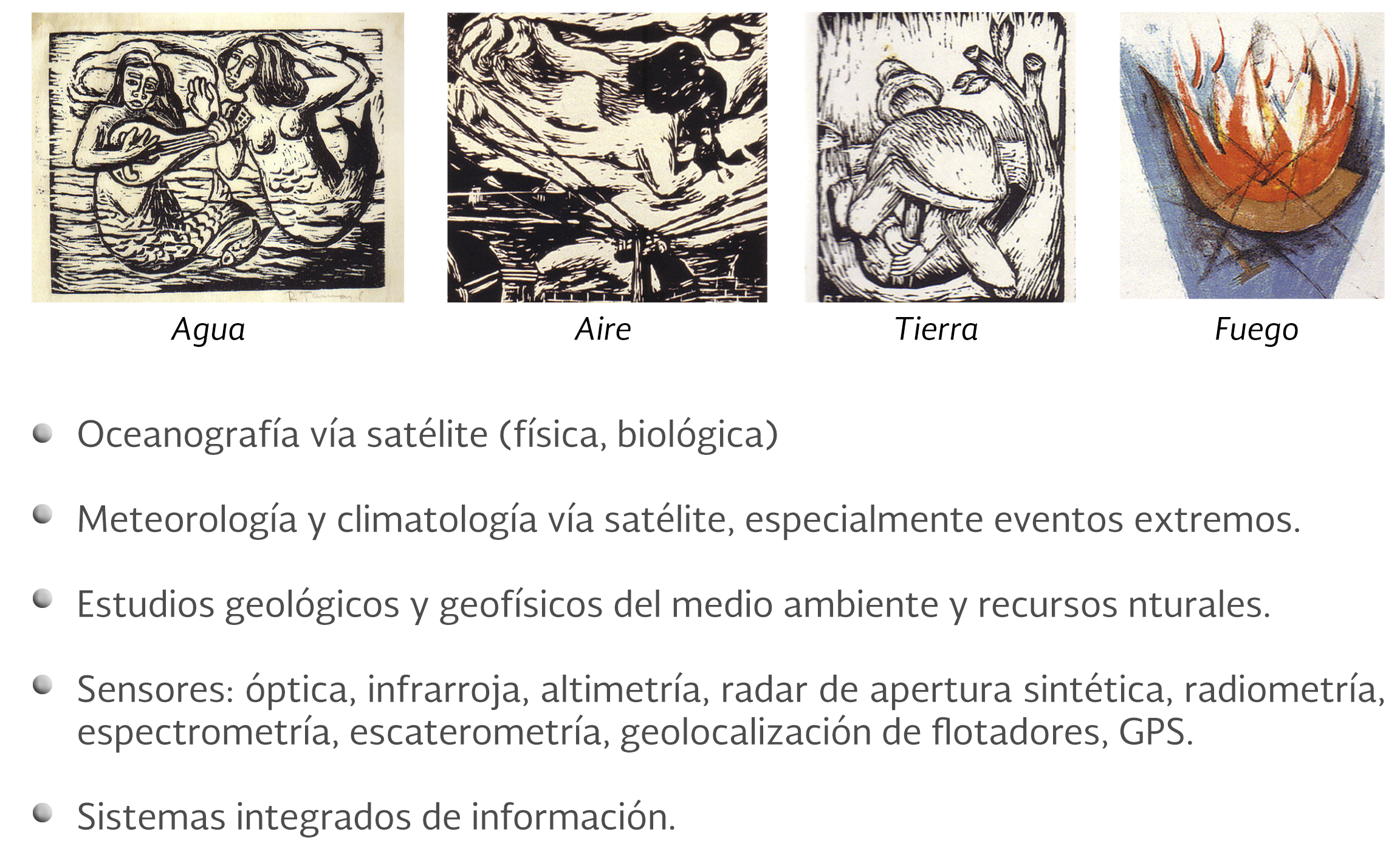 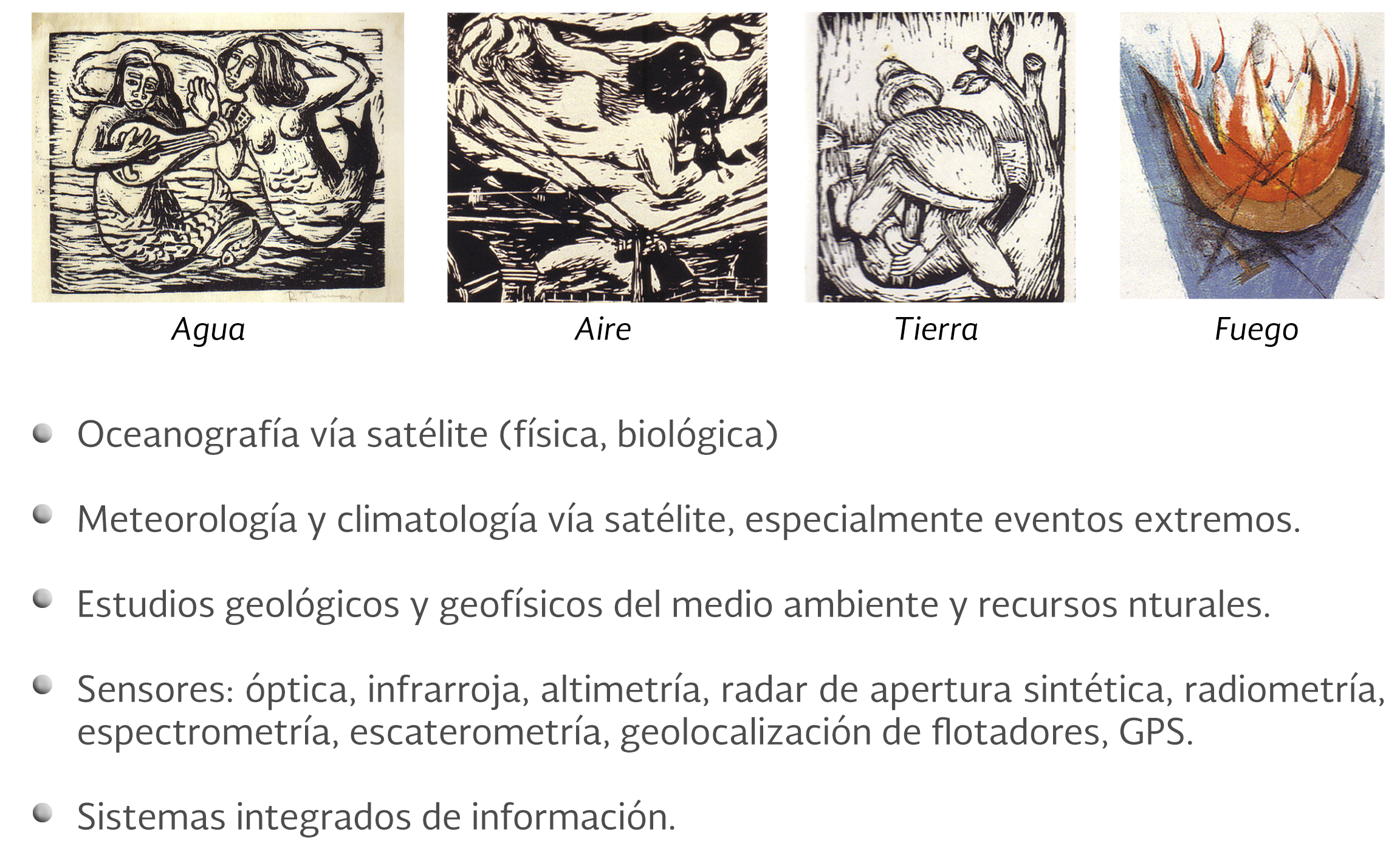 Rufino Tamayo, Elementos, Xilografías.
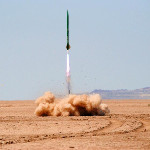 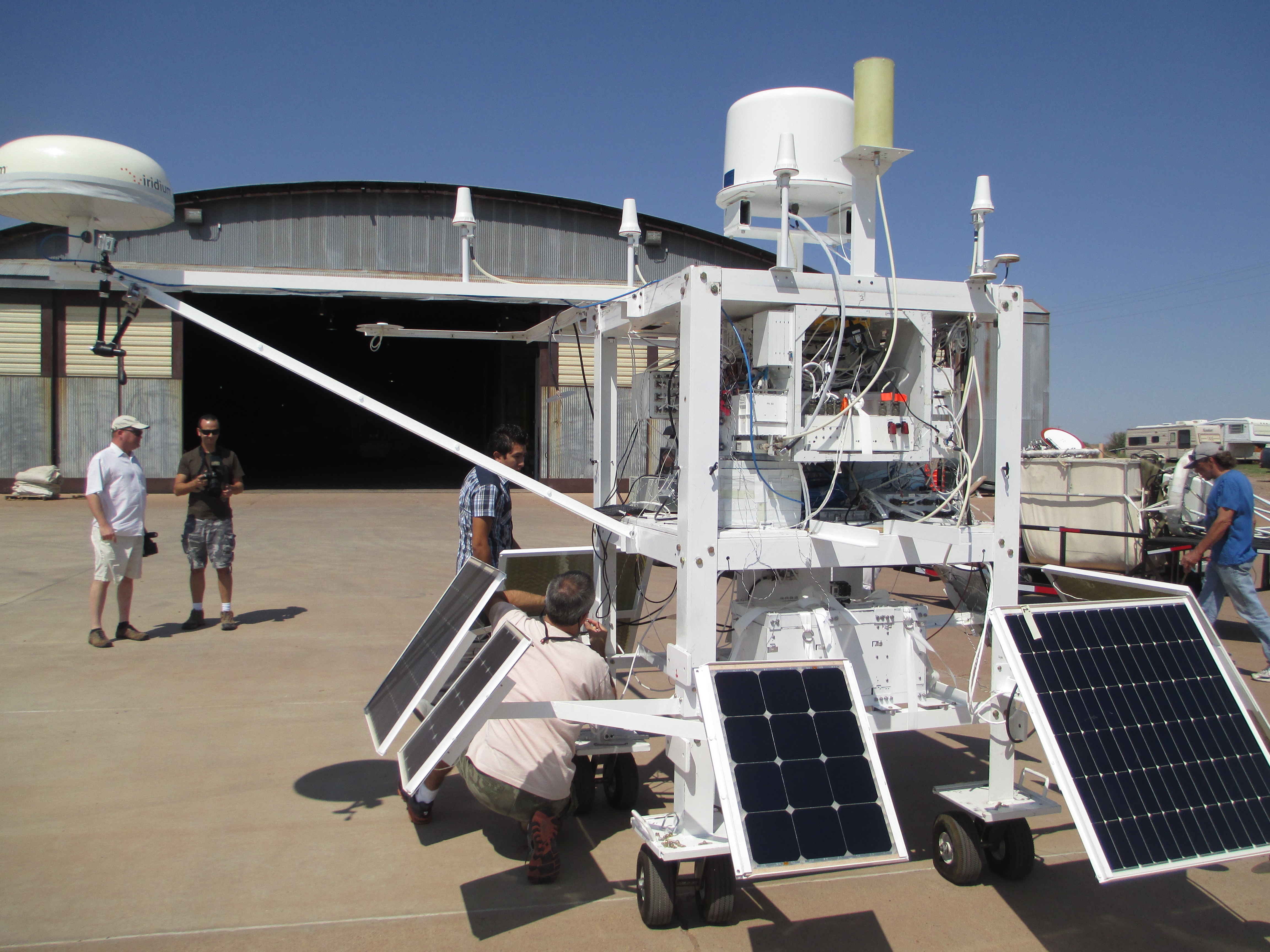 TecnologíaEspacialMexicana
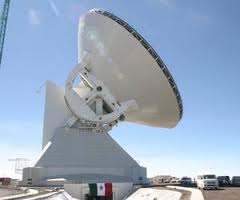 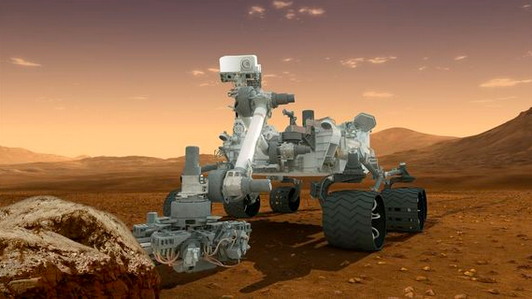 CONAEE
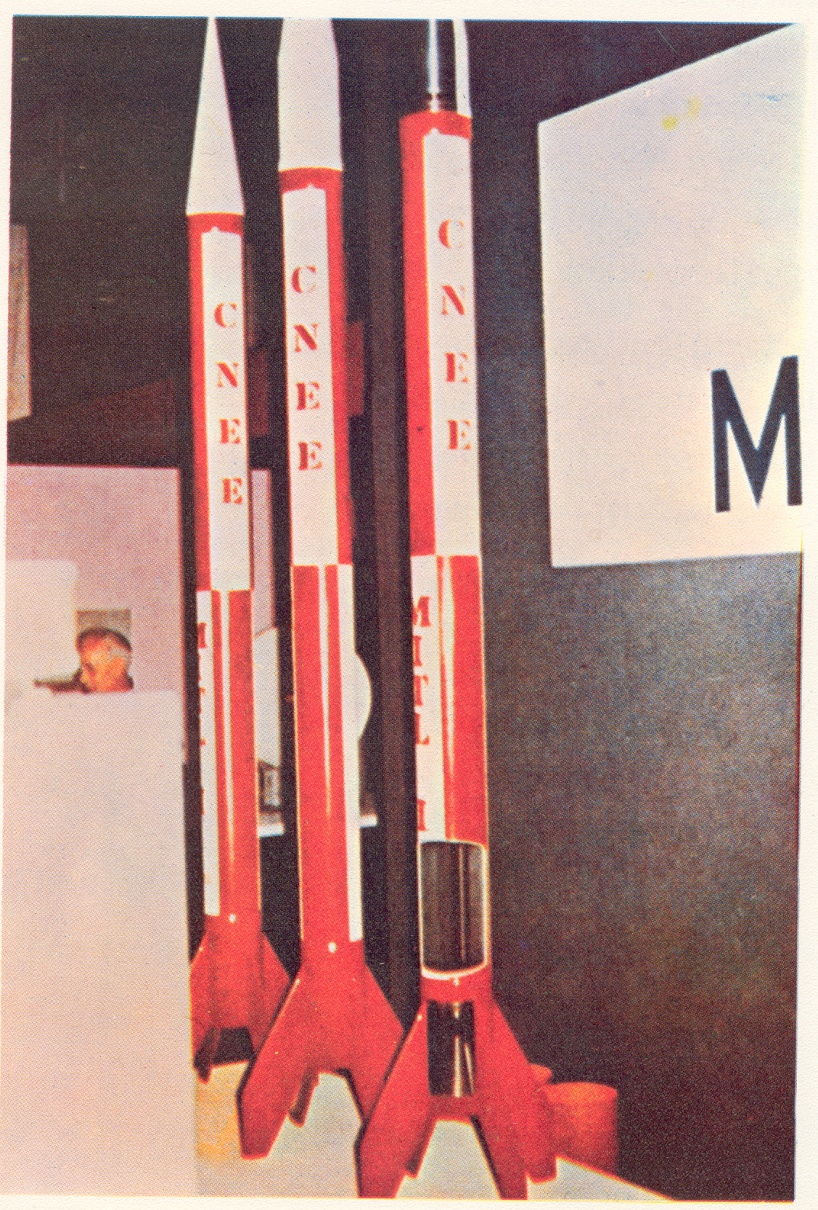 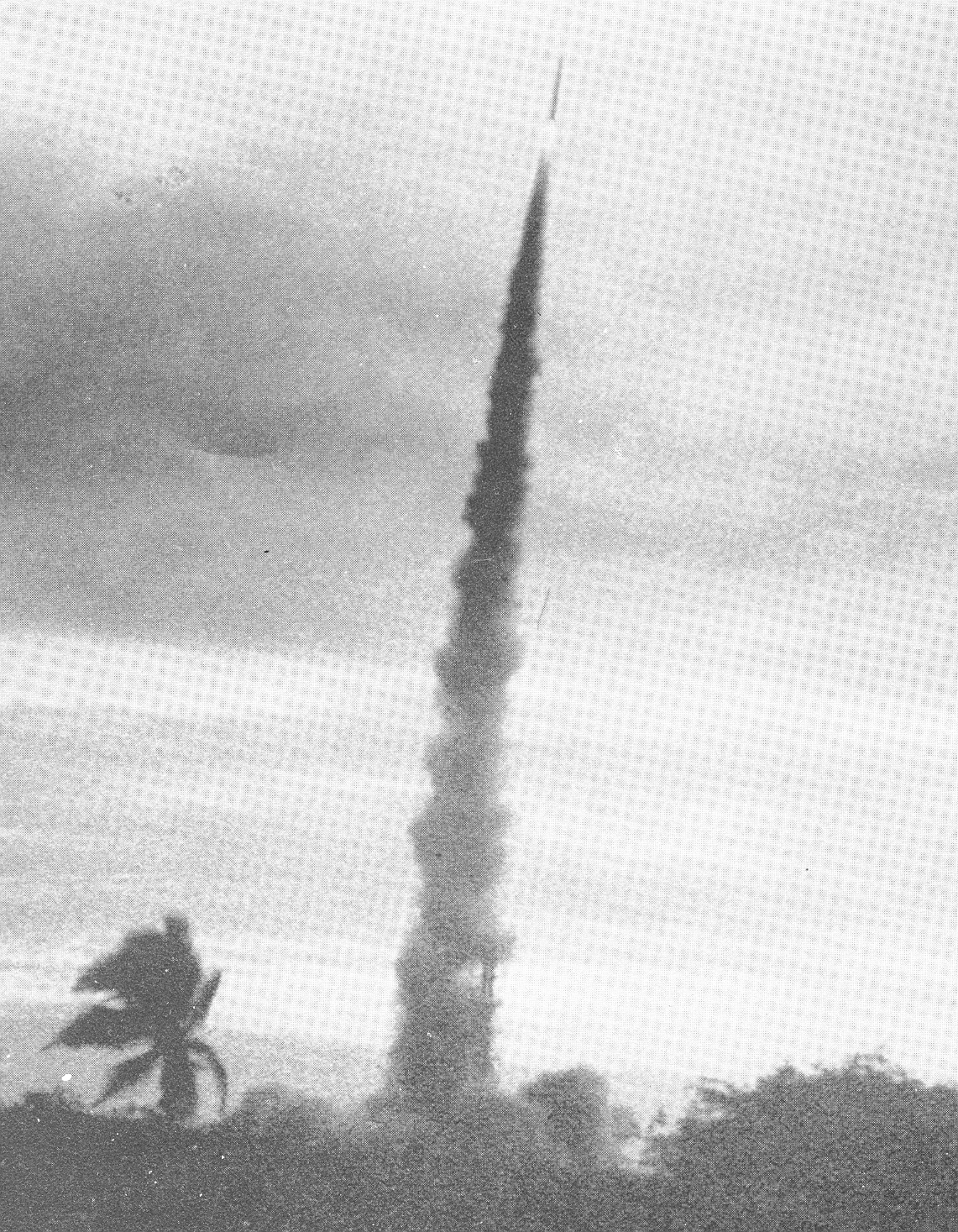 Actividades Experimentales Espaciales En México por décadas
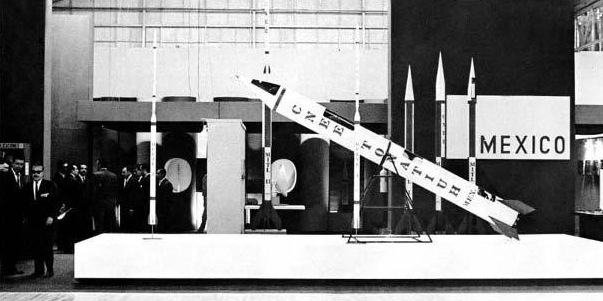 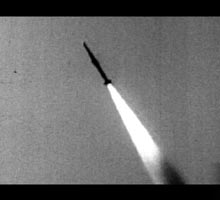 1970
Comisión Nacional del Espacio Exterior
Misiones suborbitales
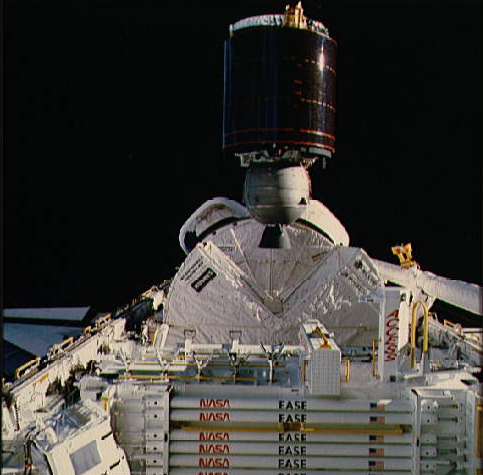 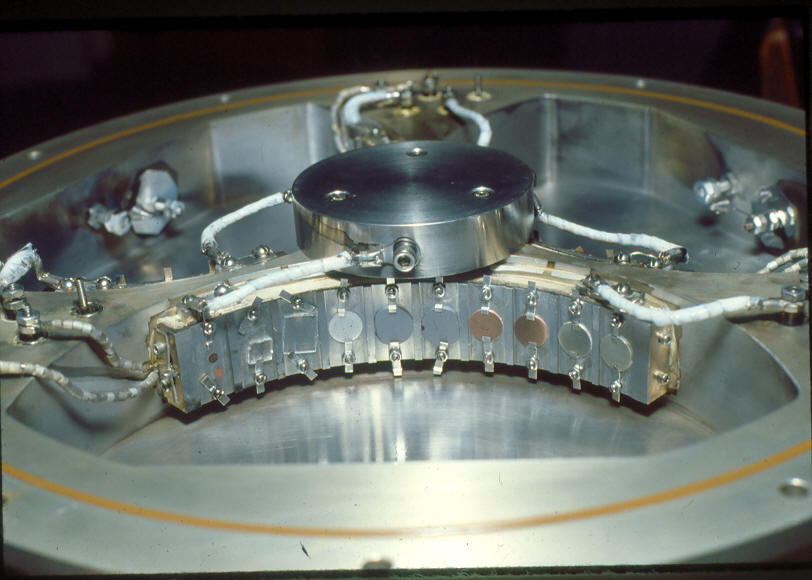 1980
Sistema “Morelos” de Satélites
 Experimentos espaciales para el transbordador espacial
Experimentos espaciales mexicanos
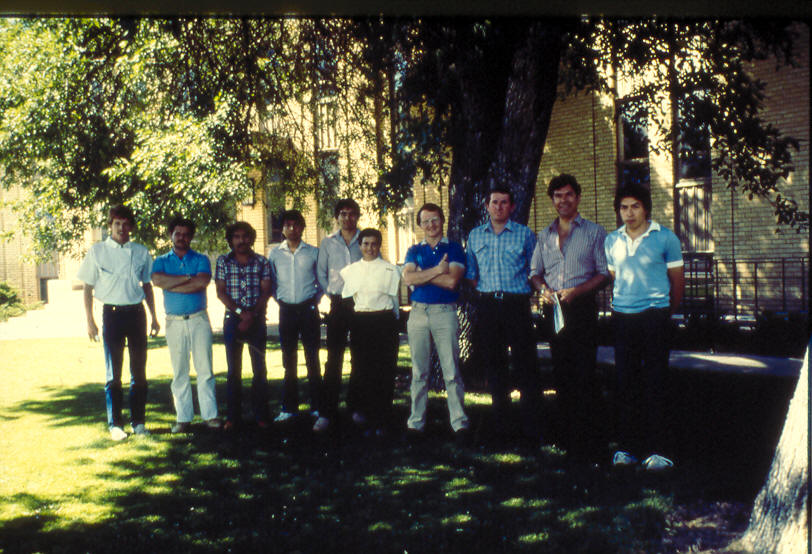 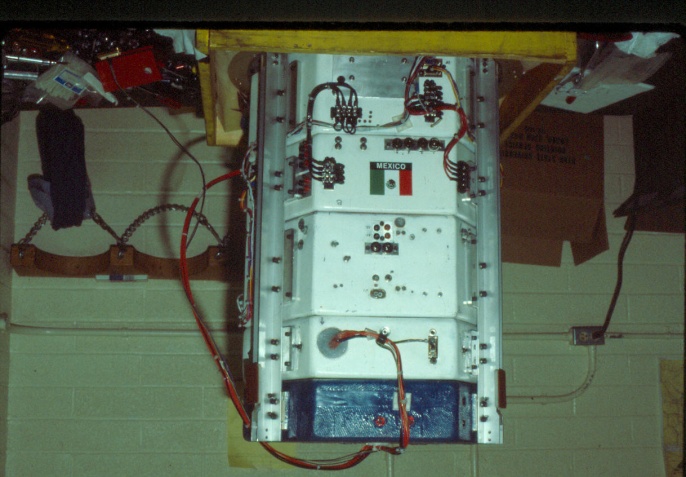 Actividades Experimentales Espaciales En México
1990s
Satélites “Solidaridad”
Microsatélite SATEX-1 con cargas útiles de percepción remota, banda Ka, comunicaciones ópticas
Microsatélites UNAMSAT


2000s
Satélites SATMEX
Satélites pequeños: SATEDU, CONDOR, SENSAT, …
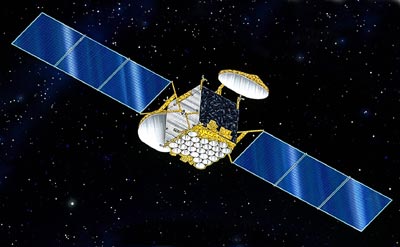 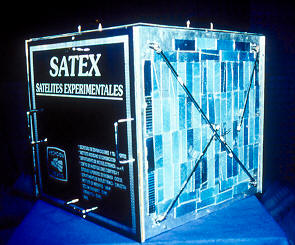 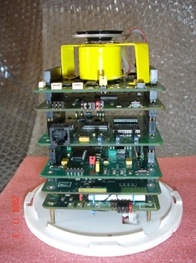 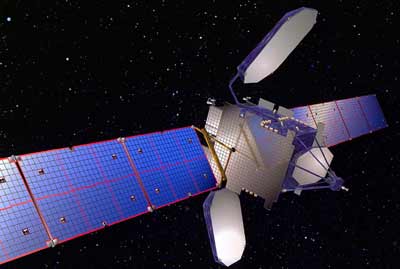 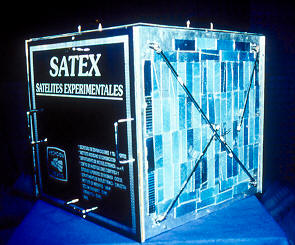 SATEX-1
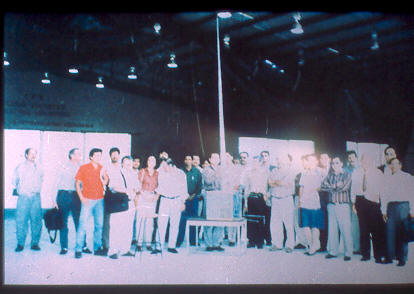 Capital Humano Espacial Mexicano
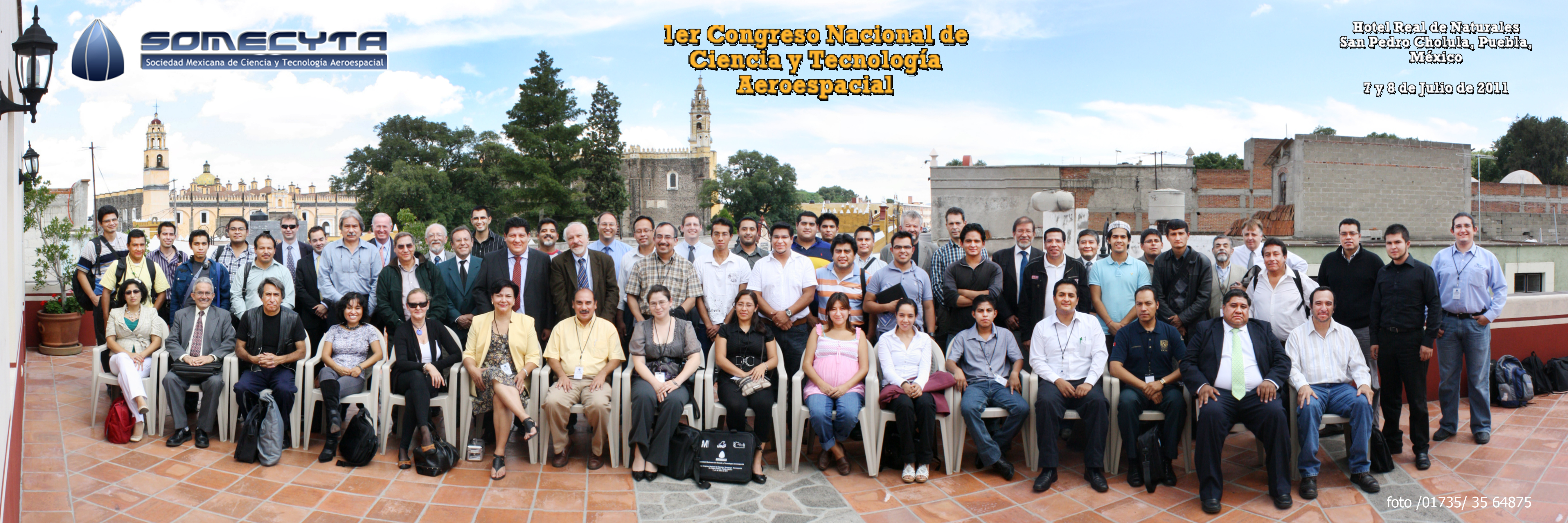 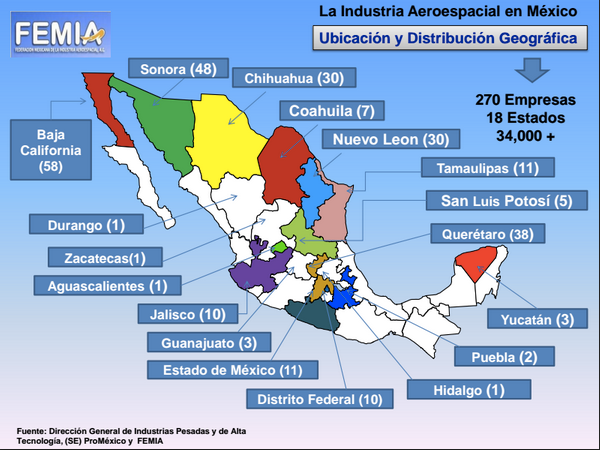 Aerospace Sector
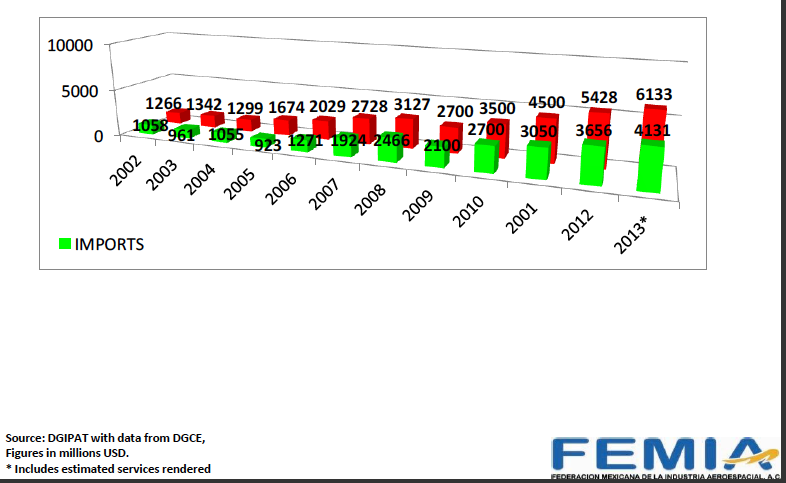 Marco Normativo
PND
Ley de la AEM
Política Espacial
PNAE
[Speaker Notes: Presencia importante en el Plan Nacional  de Desarrollo.
Política E: Consensuada con todos los actores y que definen  las prioridades en materia espacial para nuestro país
PNAE Se determinan las líneas de acción y como nosotros contribuimos al plan sectorial de la SCT, al PND y al Plan de infraestructura.]
Objetivos del PNAE 2014-2018
Objetivo 3 - Estrategias
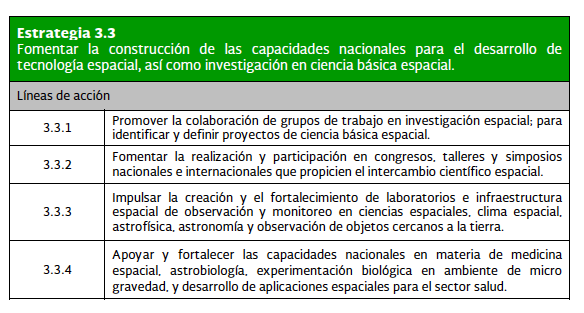 [Speaker Notes: Finalmente resaltar que estamos con lo del fondo sectorial y que en el podemos reflejar demandas especificas vinculadas con el desarrollo de aplicaciones o soluciones que necesiten en el cenapred]
Ciencias Espaciales
Medicina Aeroespacial
Medicina Espacial
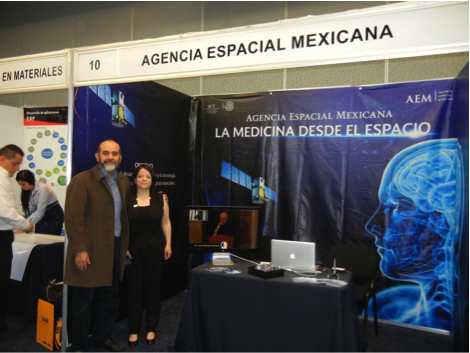 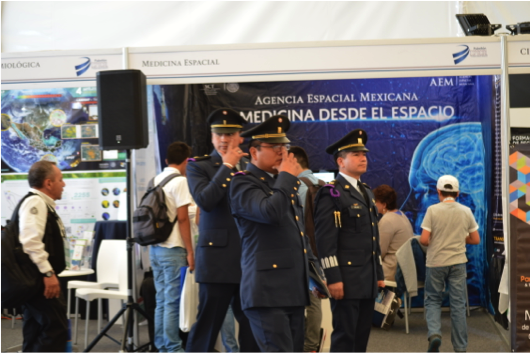 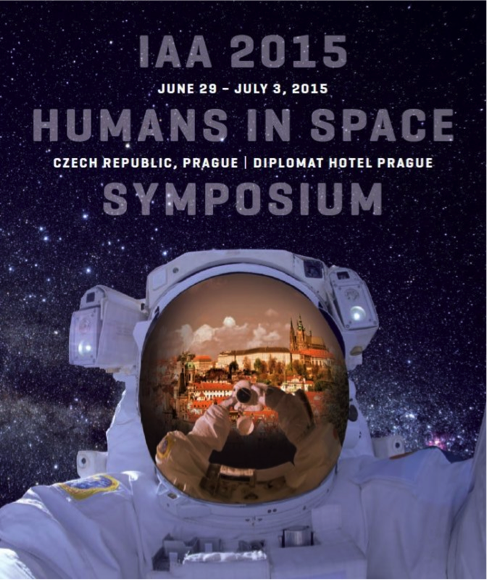 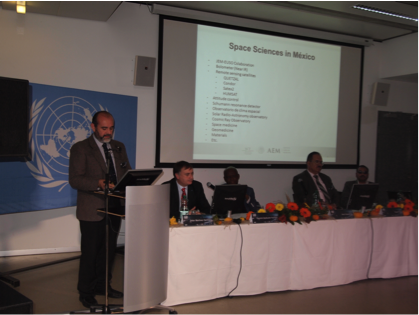 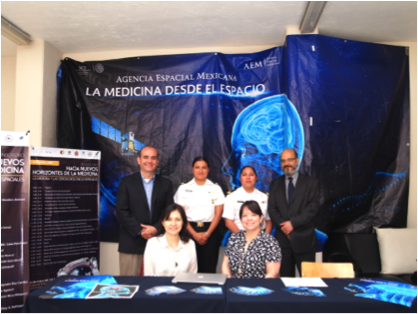 Medicina Espacial (Dos Foros)
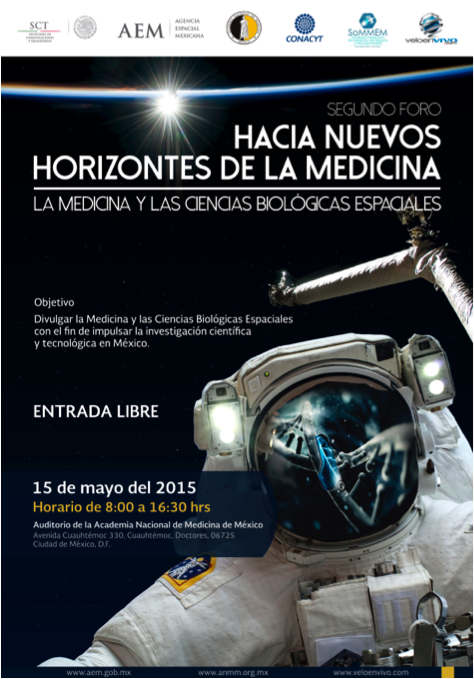 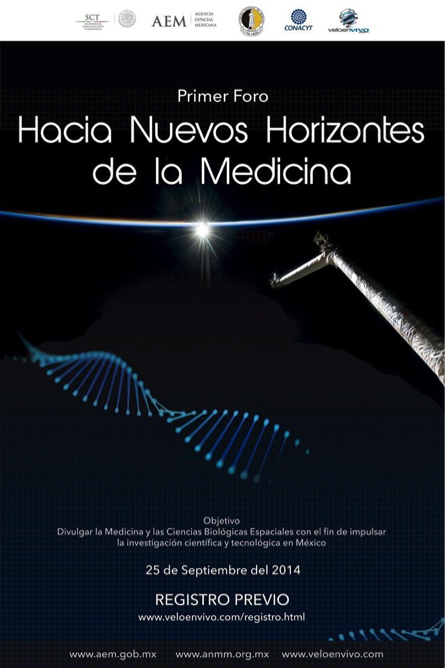 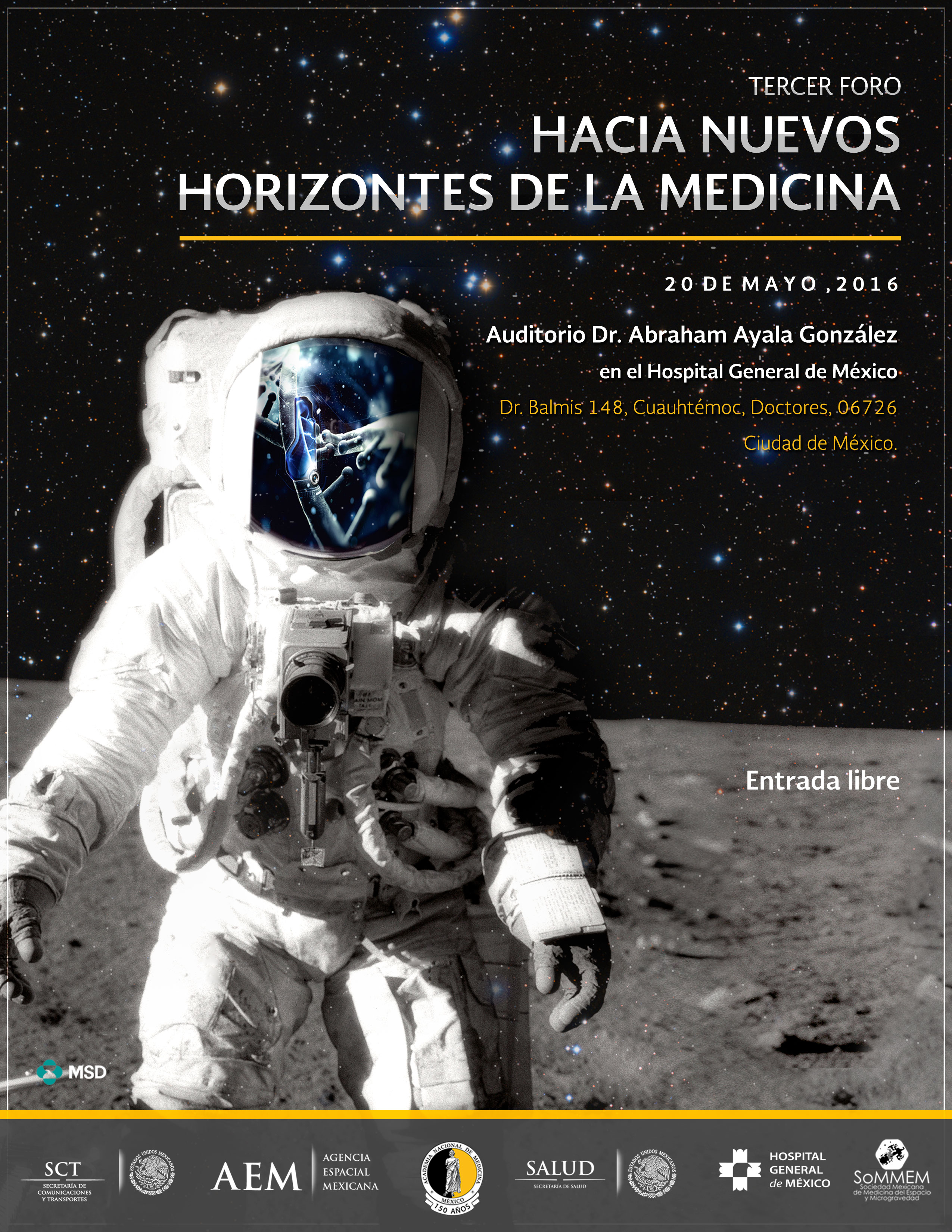 Medicina Espacial (Tercer Foro)
1er Congreso de Medicina Espacial
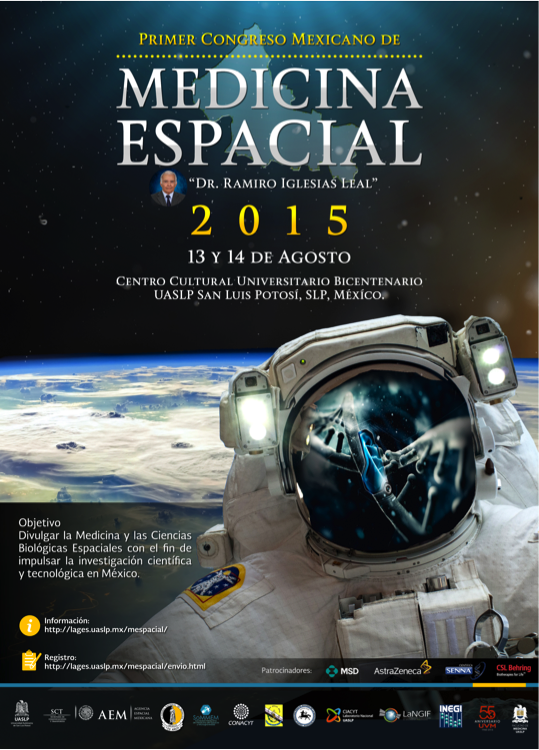 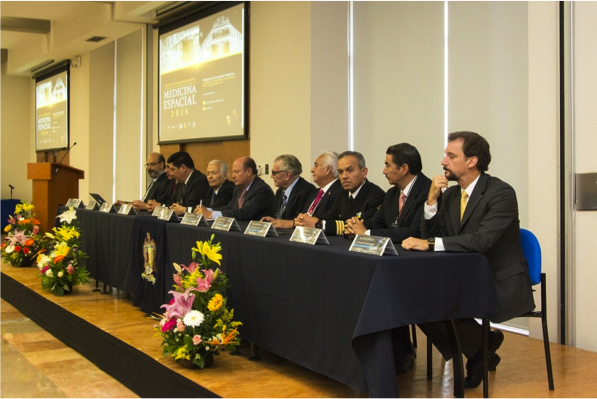 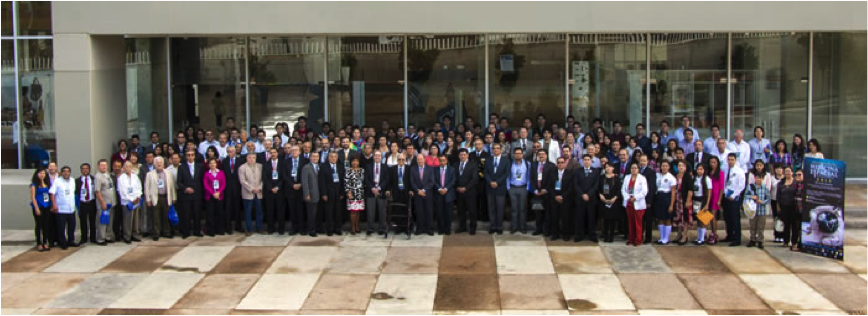 Congreso de Medicina Espacial
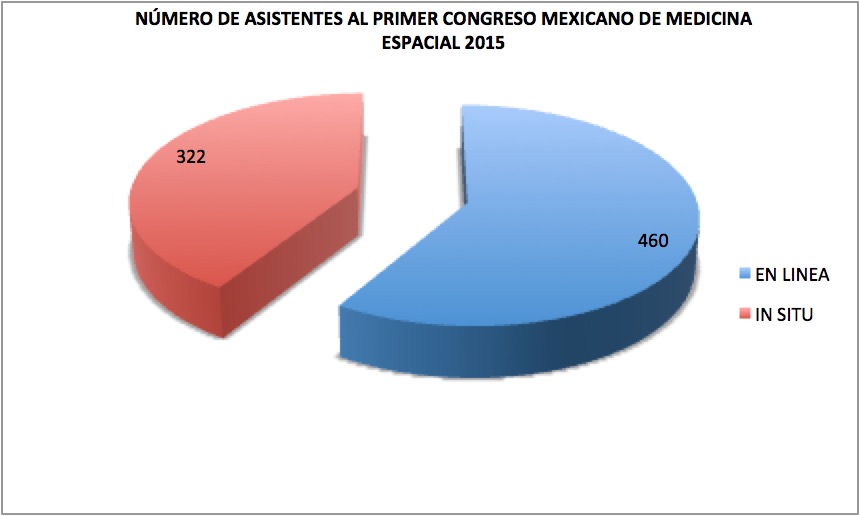 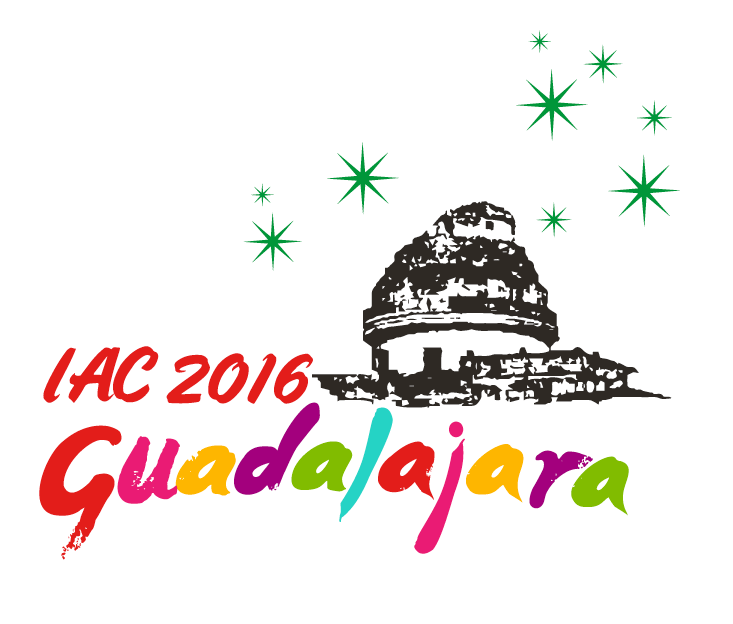 2o Congreso de Medicina Espacial
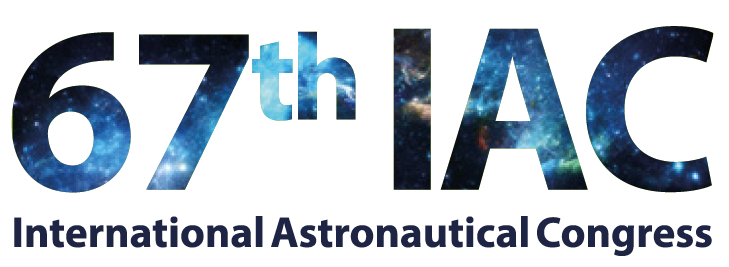 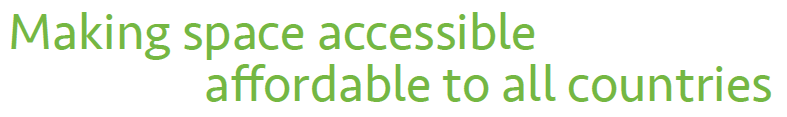 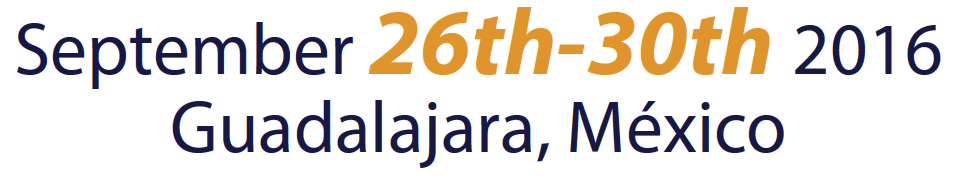 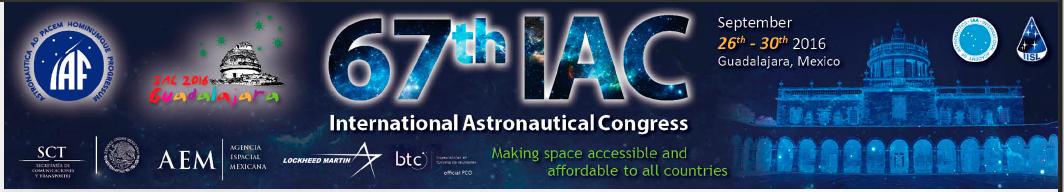 www.iac2016.org
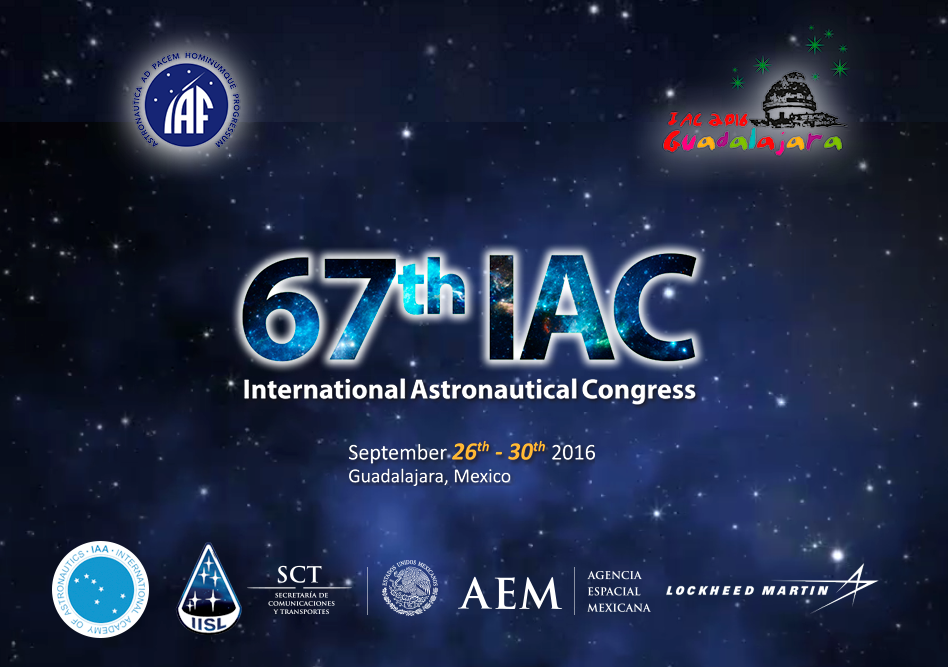 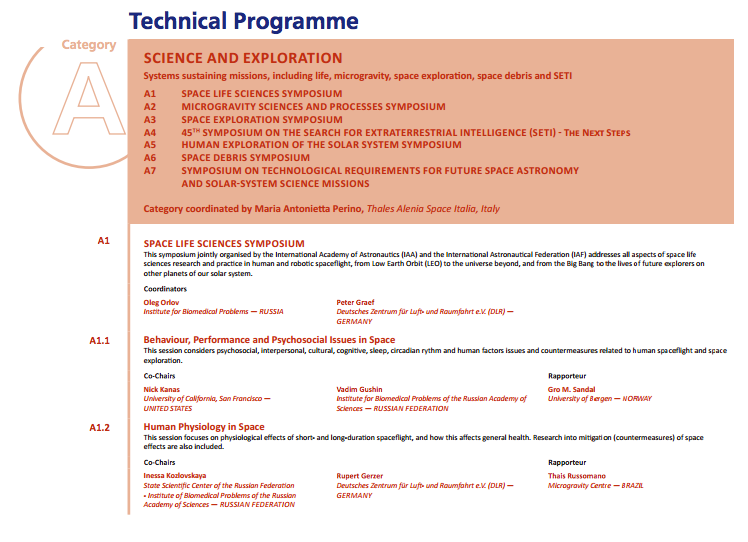 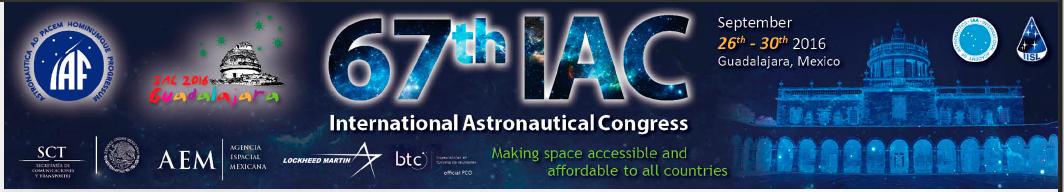 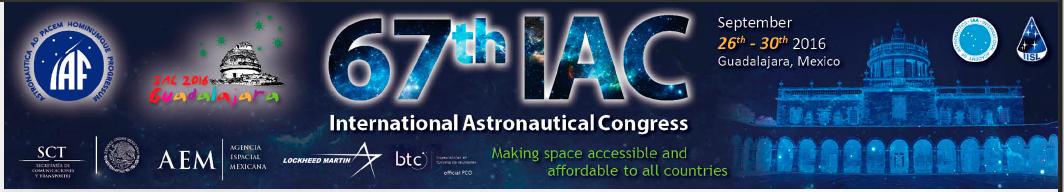 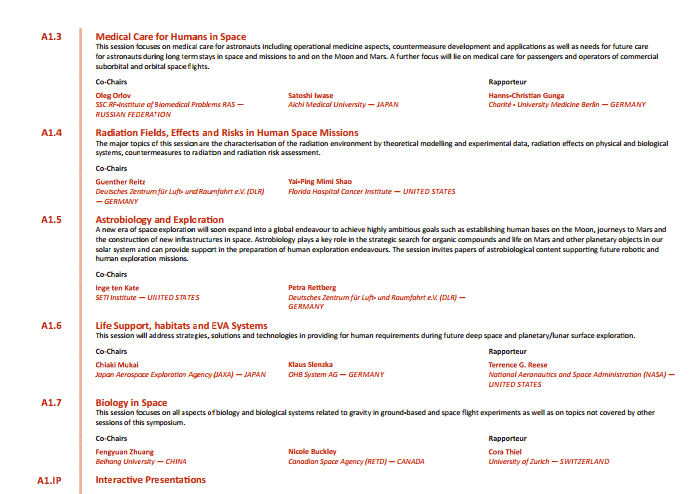 Mecanismos de apoyo para el desarrollo de proyectos
Creación del fondo sectorial AEM-CONACYT, el cual es el mecanismo primario para el apoyo directo de proyectos en ciencia y tecnología espacial
Vinculación con otros actores para seguir definiendo estrategias conjuntas (Estados, asociaciones, redes, instituciones y centros de IyD)